COUNCIL TRANSITION
WEBINAR
How Councils Fit Within ASE
Councils – internal specialty interest groups for networking purposes; open enrollment to all ASE members
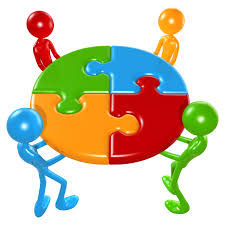 Councils
ASE’s Bylaws allow for the addition of specialty councils as needed.
Members can join one or more Councils, they do not have to have this specialty designation.

Council Membership as of December 2016
Sonographer- 4,177 members
Pediatric & CHD- 2,312 members
Perioperative- 1,579 members
Vascular- 1,436 members
Council Terminology
Council Member– ASE members who self-selected to join the Council to engage in a specialty interest area(s).

Council Steering Committee – elected ASE members from specialty interest areas who oversee the Council activities.

Council Steering Committee Chair – elected ASE member who oversees the Council Steering Committee and serves on the ASE Board of Directors.
 
Council Representative –ASE Executive Committee position.  The Council Representative serves as the voice for all four councils on the executive committee.
Council on Cardiovascular Sonography
 	-  Chair, Carol Mitchell, PhD, RDMS, RDCS, RVT, 	 	RT(R), ACS, FASE	- Incoming Chair, Margaret “Koko” Park, BS, ACS, 		RDCS, RVT, FASE
Council on Pediatric and Congenital Heart Disease
	- Chair, Meryl Cohen, MD, FASE	- Incoming Chair, Gregory Ensing, MD, FASE
Council on Perioperative Echocardiography
	- Chair, Roman Sniecinski, MD, FASE	-  Incoming Chair, Alan Finley, MD, FASE
Council on Vascular Ultrasound
	- Chair, Esther Kim, MD, FASE	- Incoming Chair, Amer Johri, MD, FASE
Council Liaison
	- Natalya Read, ASE staff member
Why are governance changes being made to the Councils?
The Goal –
To align the Councils with ASE’s mission and goals
To standardize operating procedures to avoid confusion
To enhance communications
To further enhance Councils as a portal for member engagement and involvement in the Society.
To reflect the organization’s values –inclusion, openness and transparency
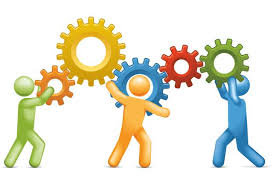 Council Charges:  Communication
Provide guidance to the Board regarding specialty issues;
Support the organization’s interest areas by communicating issues of importance to the Council’s membership;
Provide member value through regular communications with the specialty membership. 
	Connect@ASE  
	JASE Society Blue Pages
	ASE E-Newsletter
	Social Media (FaceBook, Twitter, LinkedIn)
Council Charges:  Representative of Specialty Areas of Interest
Provide a forum for members with similar interests to network (Connect@ASE, E-News, JASE, Social Media, Council Annual Meeting during SS)
Provide a representative to ASE Board of Directors (Council Steering Committee Chair);
Recommend educational offerings linked to their specialty for patients, including guidance to the ASE Scientific Sessions Program Committee (SS Track Chair & Co-Chair)
Provide guidance to the Board and Guidelines & Standards Committee on standards of care related to interest areas;  (A designated Representative on G/S committee)
Council Charges:  Representative of Specialty Areas of Interest
Recommend specialty related vehicles and resources to the Board and Committees that assist the organization in meeting its strategic goals (i.e., Feb. Board Retreat – ideas presented or presentation of business proposals)
Recommend guideline topics to Guidelines and Standards Committee that meet gaps in the specialty areas; (by Council recommendations)
Provide guidance to ASE’s Education Committee for improvements for faculty related to ASE’s educational offerings; (A designated Council representative on Education Committee)
Steering Committee of Council Charges:  Leadership Development
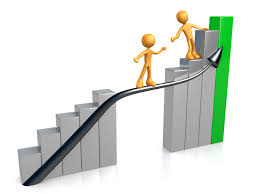 Provide a training vehicle for emerging leaders in the specialty areas that includes personal and professional development;
Provide member engagement opportunities at the Council level that are in alignment with the organization’s strategic goals;
Provide mentoring to members of specialty interest area
Monitor and engage in posts on Connect@ASE
Council Steering Committee Charges:  Operational
Submit nominations to ASE’s Awards Committee for Council specific awards (Pediatric Founders Award, Outstanding Achievement in Perioperative Echocardiography Award, Sonographer Lifetime Achievement Award)
Provide input to the ASE budgeting process relating to the specialty area and Council needs during the regular ASE budgeting cycle (July - October).  ASE fiscal year budget approved at November Board meeting.
Monitor and mentor the activities of the Council members assigned to ASE committees and task forces; 
Solicit applications for ASE Foundation travel grants for Scientific Sessions; and
Facilitate grassroots advocacy efforts and input related to legislative and regulatory issues related to specialty area.
Council Structure and Composition
Council Steering Committee Structure
Council Chair (ladder position) - Each Council will have a chair, approved by the ASE’s President, to serve for two years*.   This person will serve as a voting member on ASE’s Board of Directors during his/her tenure as Chair.
Council Chair-Elect (ladder position)
Immediate Past Council Steering Committee Chair (final ladder position) – to provide mentorship
Scientific Sessions Track Chair
Scientific Sessions Track Co-Chair 
Council representative appointed to the Education Committee
Council representative appointed to the Guidelines & Standards Committee
Two to three at large members from the specialty area  (Each council to tailor member-at-large type (e.g., allied health professional, early career, surgeon, etc. to reflect their needs)
Ex-officio – Council Representative on ASE Executive Committee
 All Council Steering Committee members must be active voting members of the organization to sit on the Council Steering Committee. Organizational Representatives may be invited to the June meeting as non-voting participants.
*terms will conform to ASE’s initial board term
Terms of Office
Terms for officers and at large member are 2 years* 
An individual may serve as a Council Steering Committee officer for only one term.  
An individual may serve as an at-large member for more than one term but no more than 2 terms.  
At large members’ terms may be staggered to help with rotation

*this cycle will conform to ASE’s initial board term
COUNCIL NOMINATING TASK FORCE
Council Nominating Task Force
DUTIES:
Put out a call for open Council positions (January) using Connect@ASE and the e-newsletter
Accept and review nominations (January – March) (nomination should include a CV and ASE service history – provided by ASE staff)
Align Council nominees with ASE’s nomination process to include members who can help promote ASE’s strategic needs, and provide member diversity in the subspecialties. 
Create a Slate of Council Steering Committee Officers (April).  ASE’s President will have final approval of the nominees.
Next Steps
The Council’s Nominating Task Force will carefully review and discuss all of the nominations.  These discussion take place in March/April.
The Slate recommended by the Council Nominating Task Force is submitted to ASE’s President in April
Candidates are notified in April/May
The newly elected officers and directors take office immediately following the ASE Annual Business Meeting in June.
Questions?
Robin Wiegerink, CEO – rwiegerink@asecho.org

Council Questions:Natalya Read, Director, Membership Department – nread@asecho.org

Nominating, Committees and/or COI Questions:Mary Alice Dilday, VP of Internal Relations
madilday@asecho.org